What can we inferfrom cosmologyfor fundamental lawsof physics ?
Three lessons
Fundamental “constants” are not constant

No conflict between quantum physics and general relativity

Time and space are born at the big bang
1Fundamental “constants” are not constant
Have  coupling constants in the 
         early Universe
   other values than today ?
Yes !
Fundamental couplings in quantum field theory
Masses and coupling constants
  are determined by properties 
  of vacuum !
Similar to Maxwell – equations in matter
Condensed matter physics :laws depend on state of the system
Ground state , thermal equilibrium state …
Example : Laws of electromagnetism in superconductor are different from Maxwells’ laws
Standard model of particle physics :
Electroweak gauge symmetry is spontaneously broken by expectation value of Higgs scalar
Spontaneous symmetry breaking to be confirmed at the LHC
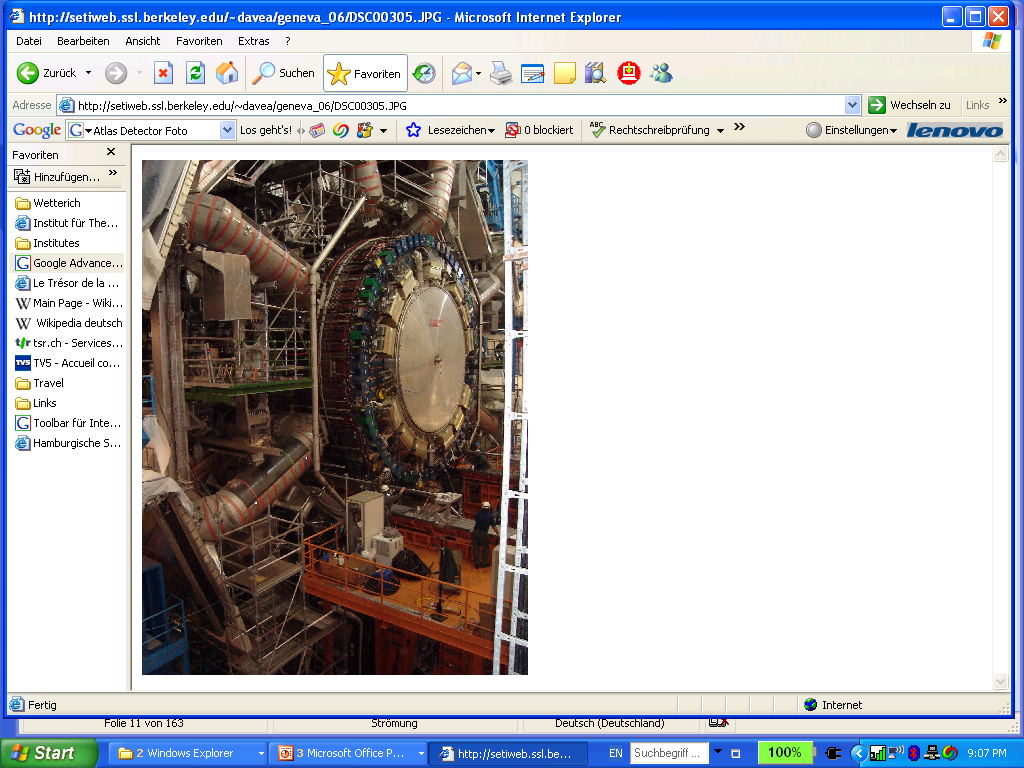 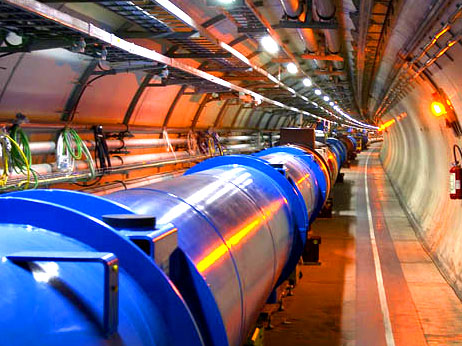 Cosmology :
Universe is not in one fixed state
Dynamical evolution
Laws are expected to depend on time
Restoration of symmetryat high temperature in the early Universe
high T :
Less order
More symmetry


Example:
Magnets
Low T
SSB
<φ>=φ0 ≠ 0
High T
SYM           
 <φ>=0
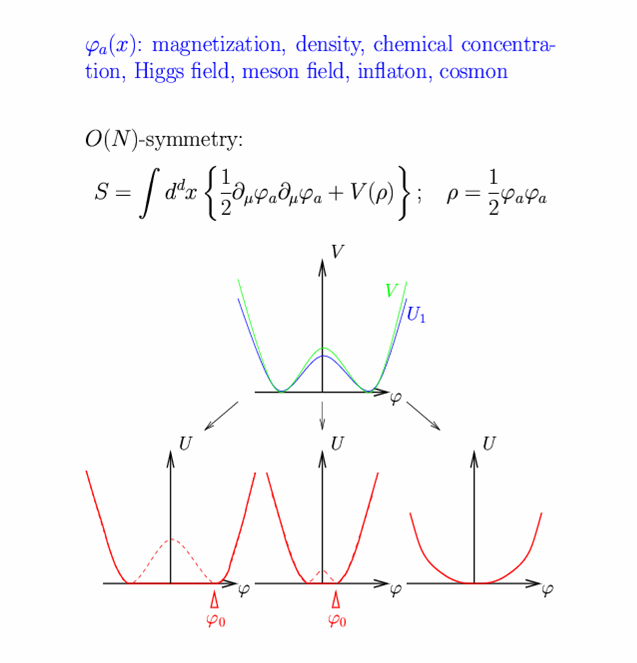 In hot plasma of early Universe :masses of electron und muon not different!similar strength of electromagnetic and weak interaction
Varying couplings
only question :

How strong is present variation of couplings ?
Can variation of fundamental “constants” be observed ?
Fine structure constant α (electric charge)

Ratio electron mass to proton mass

Ratio nucleon mass to Planck mass
Time evolution of couplings and scalar fields
Fine structure constant depends  on value of
    cosmon field :    α(φ)

   in standard model: couplings depend on value of Higgs scalar field

Time evolution of φ          
          Time evolution of α
Jordan,…
Static scalar fields
In Standard Model of particle physics :
Higgs scalar has settled to its present value around 10-12 seconds after big bang.
Chiral condensate of QCD has settled at present value after quark-hadron phase transition around 10-6 seconds after big bang .
No scalar with mass below pion mass.
No substantial change of couplings after QCD phase transition.
Coupling constants are frozen.
Observation of time- or space- variation of couplingsPhysics beyond Standard Model
Particle masses in quintessence cosmology
can depend on value of cosmon field
similar to dependence on value of Higgs field
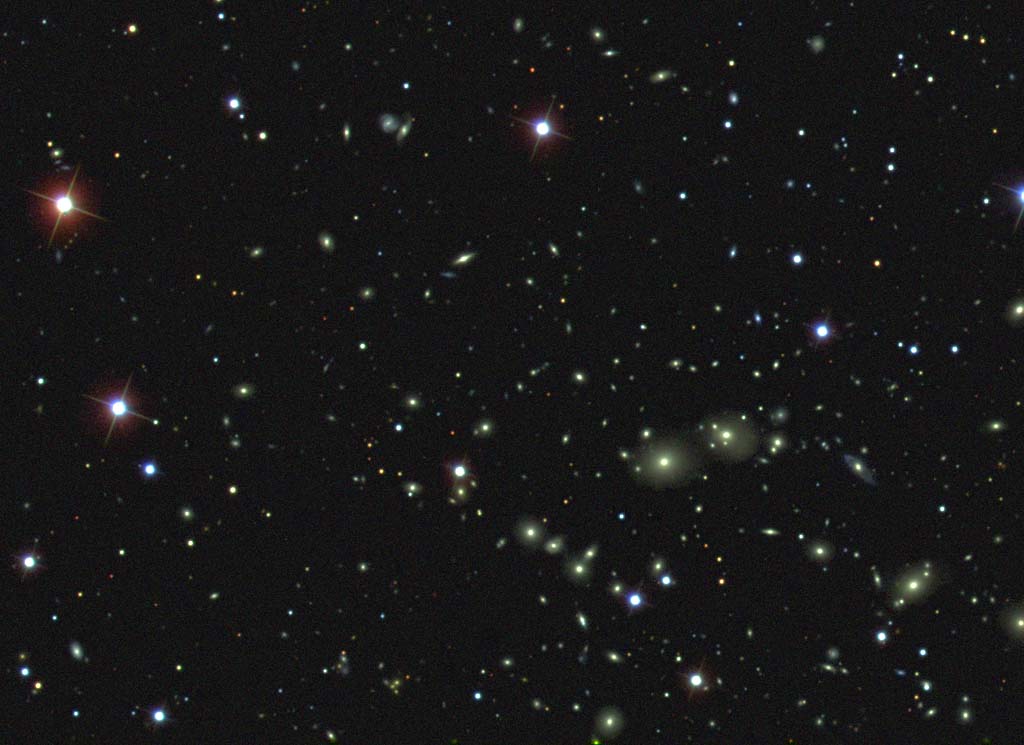 Dark Energy : 
Energy density that does not clump
Photons , gravitons : insignificant
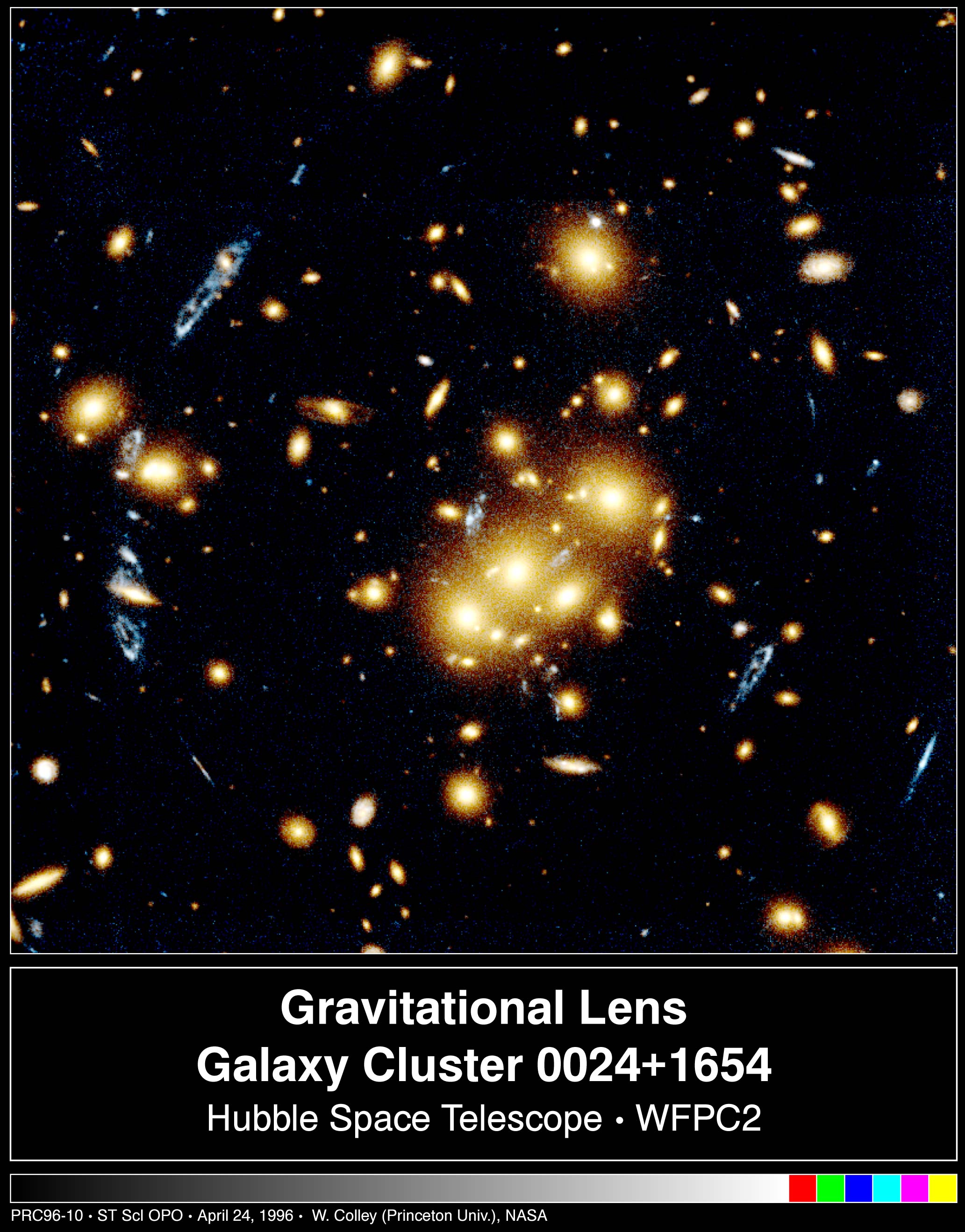 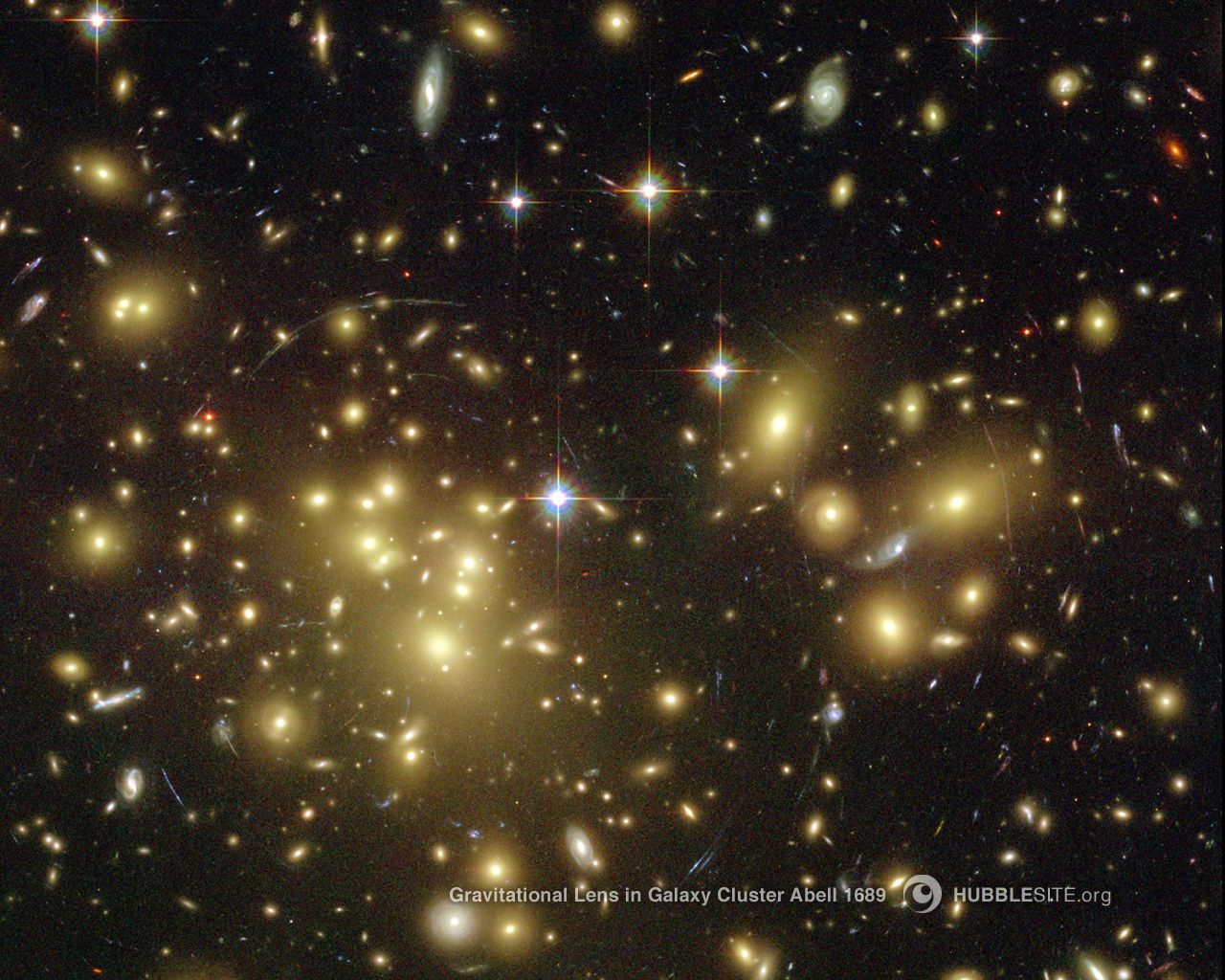 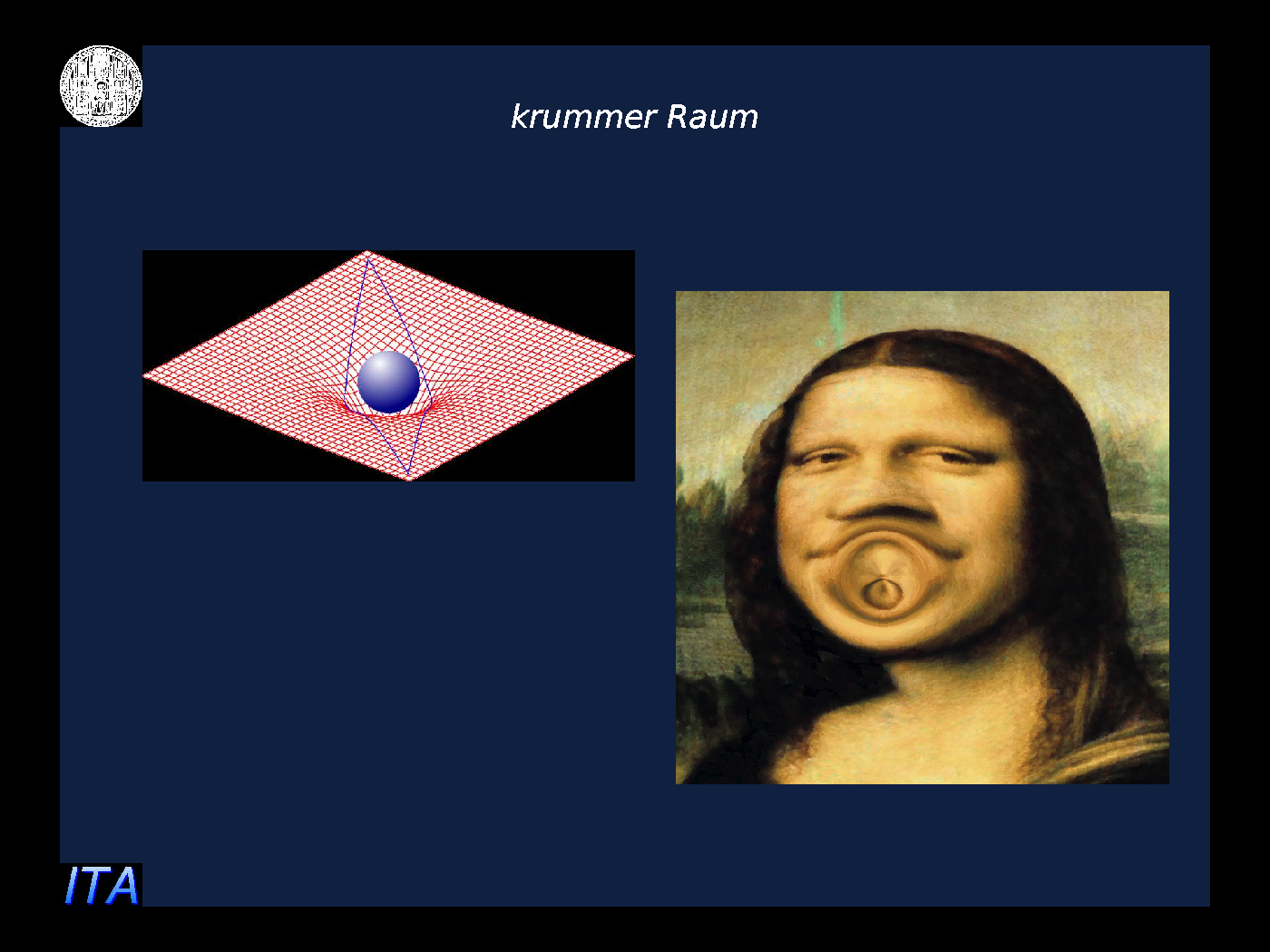 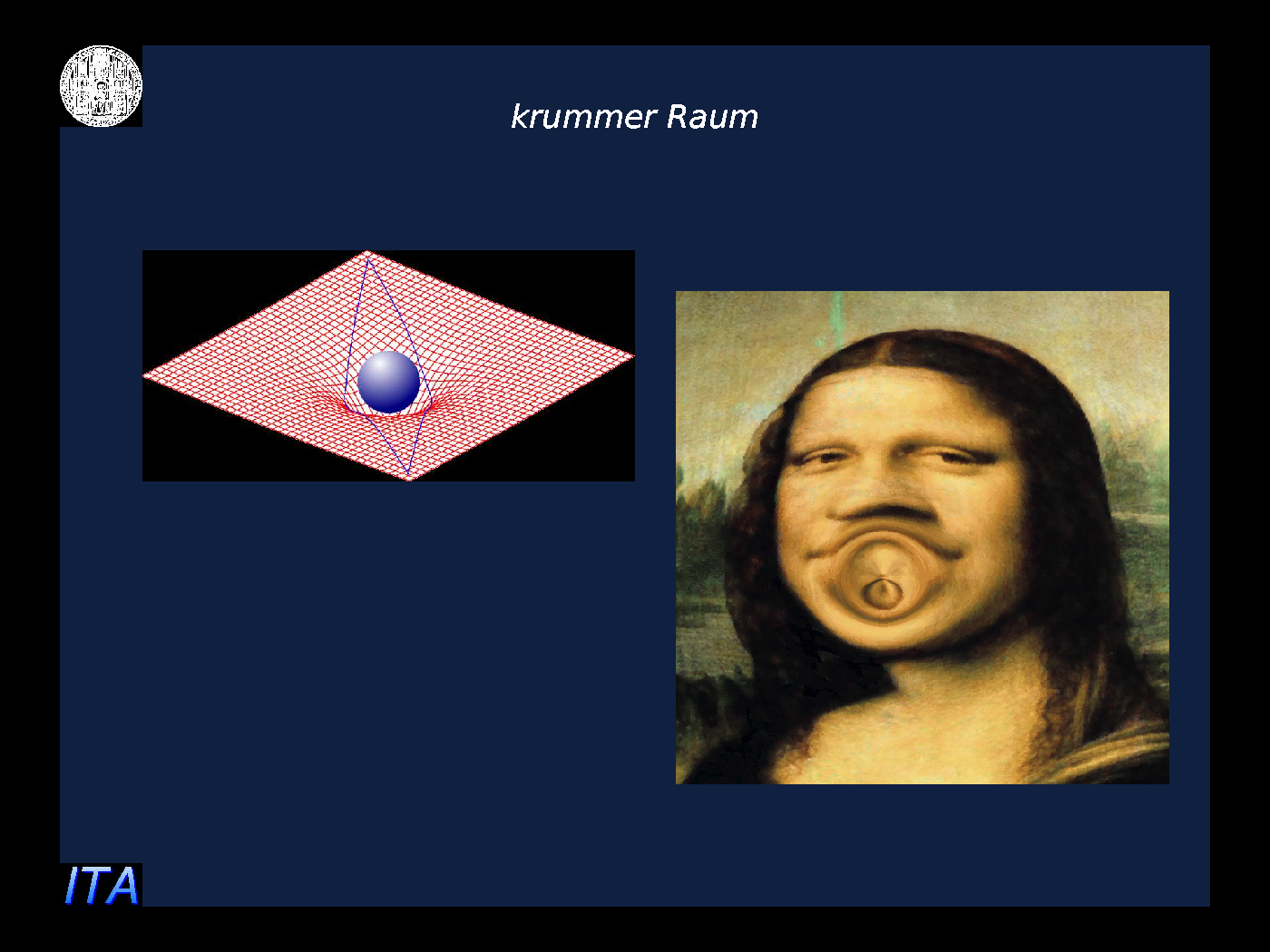 Gravitationslinse,HST
Space between clumps is not empty :Dark Energy !
Dark Energy :
Homogeneously distributed
Dark Energy density isthe same at every point of space  “ homogeneous “ No force in absence of matter –“ In what direction should it draw ? “
Einstein’s equations :almost static Dark Energy predicts accelerated expansion of Universe
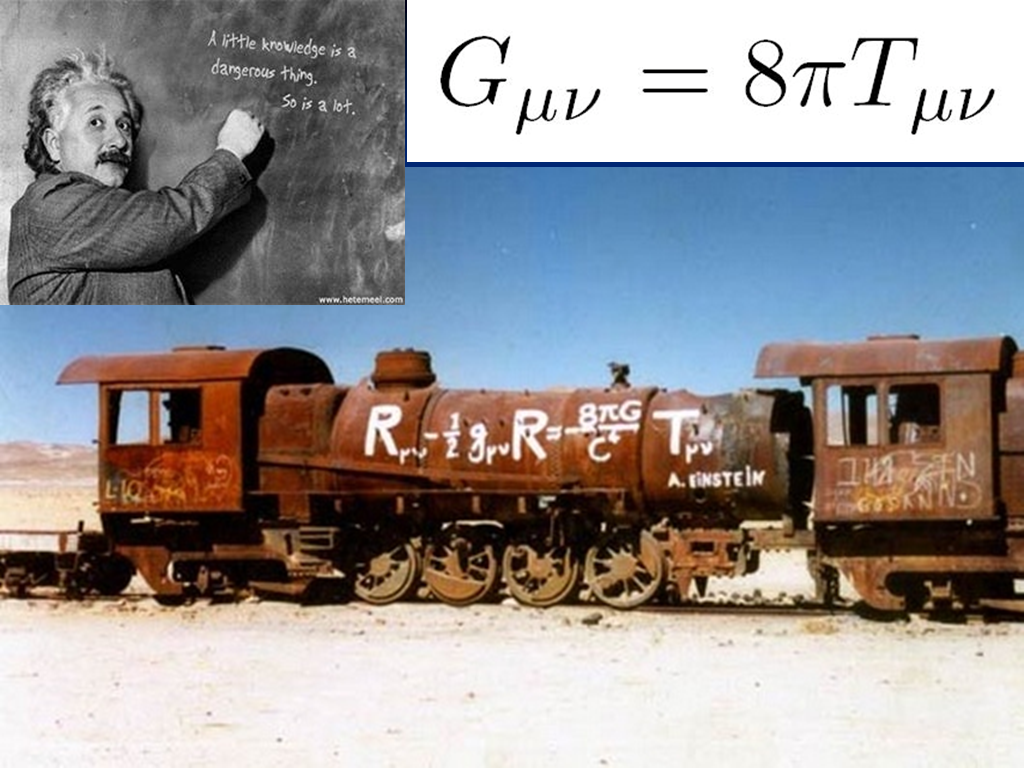 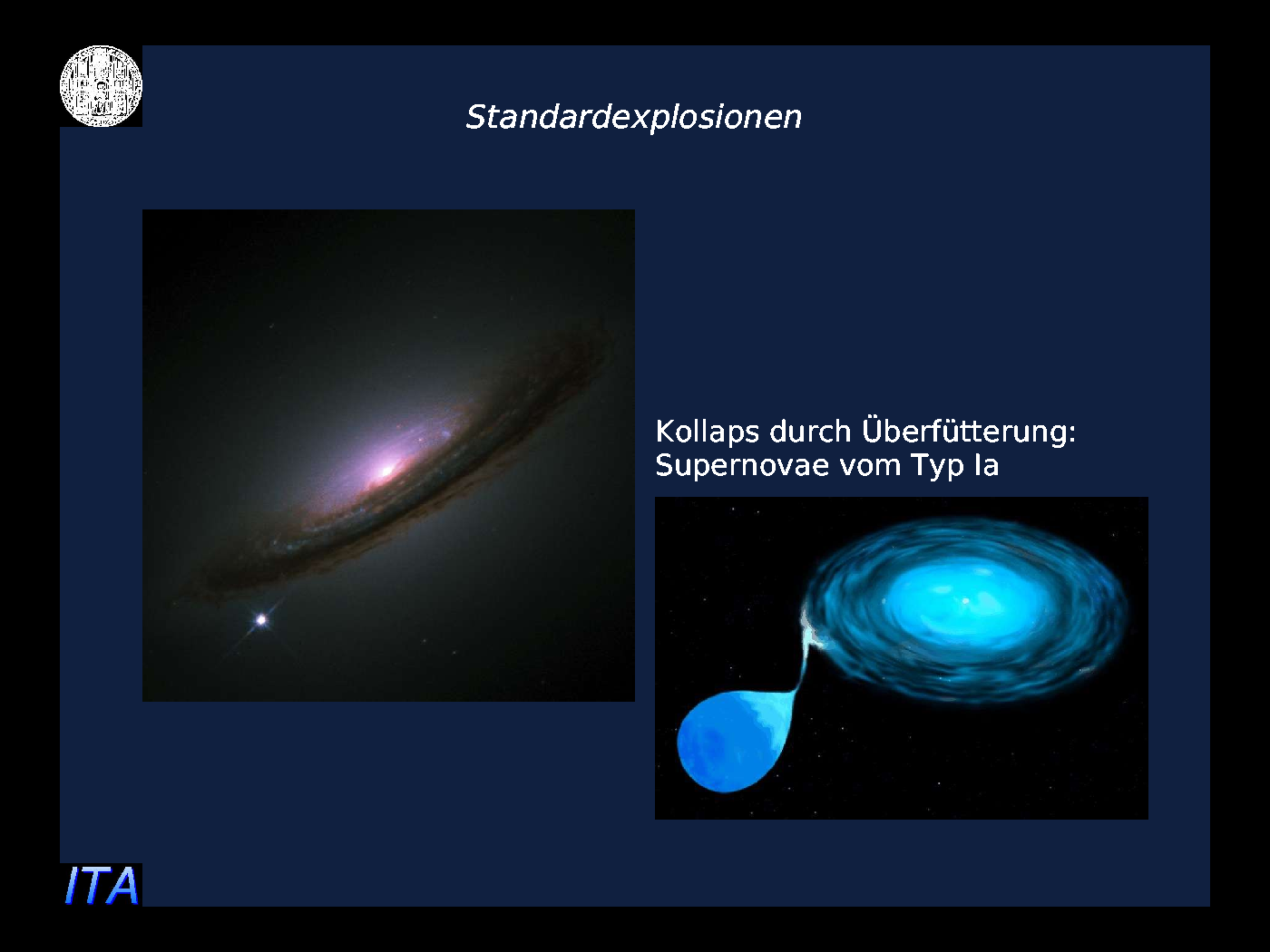 Predictions for dark energy cosmologies
The expansion of the Universe
       accelerates today !
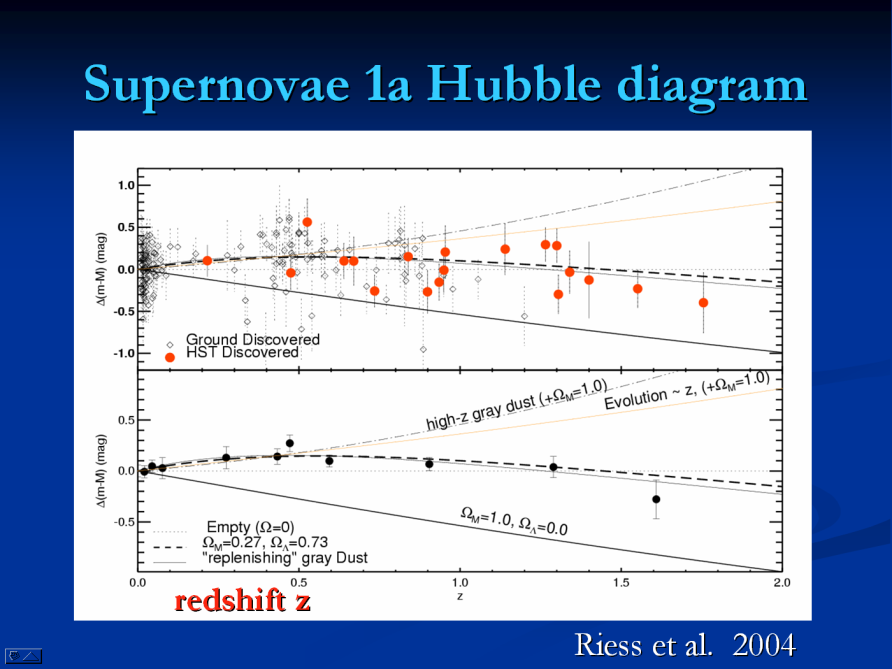 Dark  Energy :observations fit together !
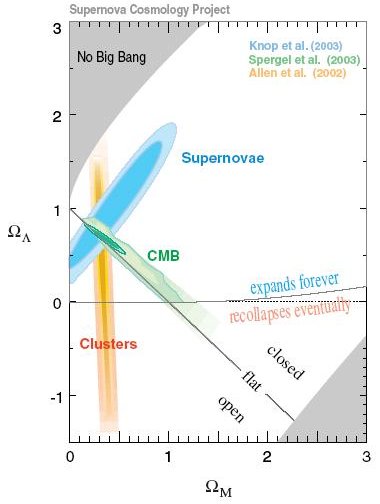 Composition of the Universe
Ωb   = 0.045       visible             clumping

 Ωdm= 0.2         invisible            clumping

 Ωh   = 0.75        invisible        homogeneous
What is  Dark Energy ?


Cosmological Constant 
               or 
     Quintessence ?
Cosmological Constant- Einstein -
Constant λ compatible with all symmetries
No time variation in contribution to energy density

Why so small ?       λ/M4 = 10-120

Why important just today ?
Cosmological mass scales
Energy density
 
    ρ ~ ( 2.4×10 -3 eV )- 4
Reduced Planck mass
    M=2.44×10 27 eV
Newton’s constant
   GN=(8πM²)
Only ratios of mass scales are observable !

     homogeneous dark energy:   ρh/M4 = 6.5 10ˉ¹²¹

     matter:                                    ρm/M4= 3.5 10ˉ¹²¹
Time evolution
tˉ²     matter dominated universe

tˉ3/2   radiation dominated universe
ρm/M4 ~ aˉ³ ~

ρr/M4 ~ aˉ4  ~  t -2       radiation dominated universe
  
         Huge age        small ratio 
        Same explanation for small dark energy?
Cosm. Const.   |   Quintessence
             static            |     dynamical
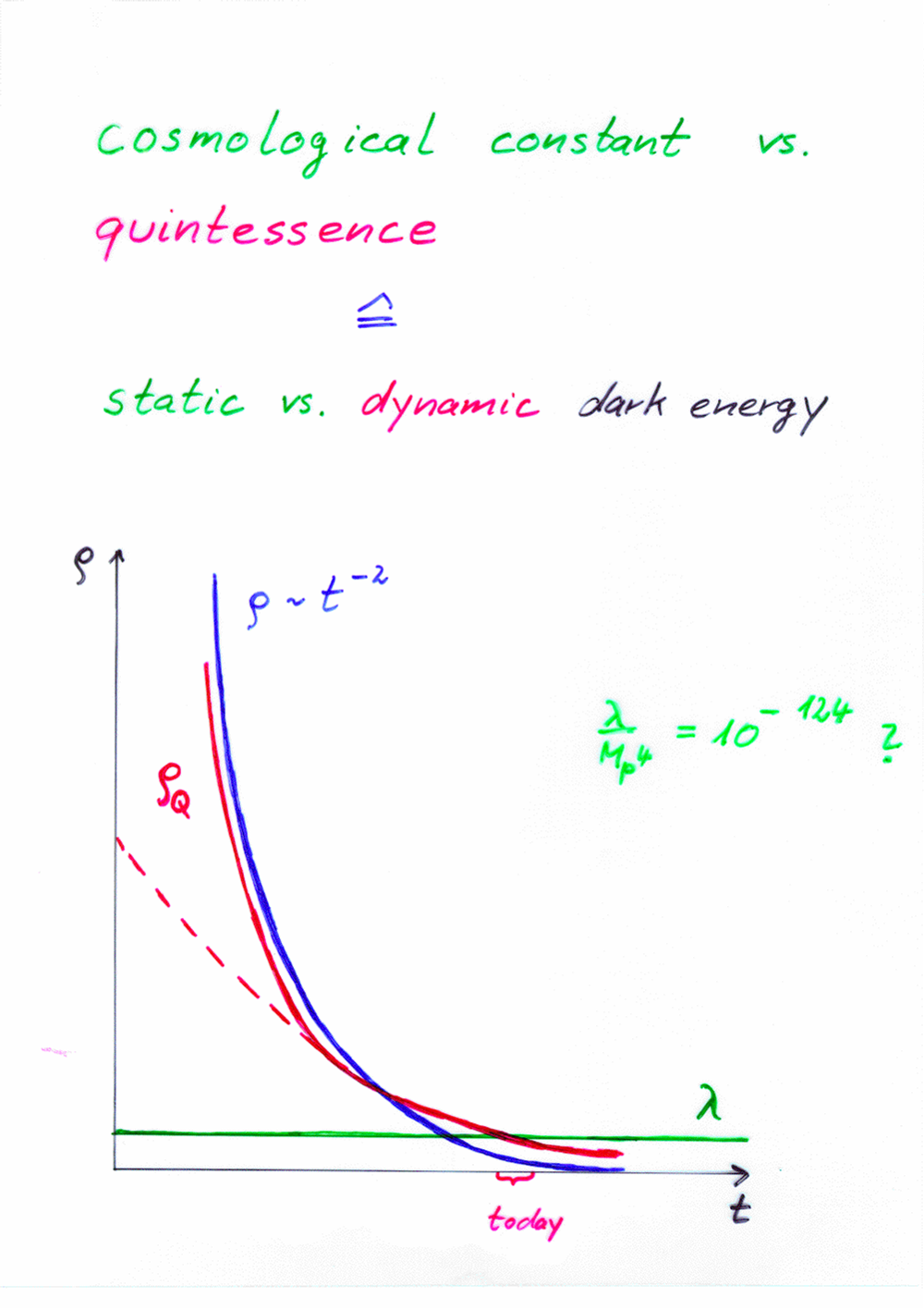 Quintessence
Dynamical dark energy ,
  generated by  scalar field
           (cosmon)
C.Wetterich,Nucl.Phys.B302(1988)668,            24.9.87
P.J.E.Peebles,B.Ratra,ApJ.Lett.325(1988)L17,  20.10.87
Prediction : homogeneous dark energyinfluences recent cosmology- of same order as dark matter -
Original models do not fit the present observations
…. modifications
Quintessence
Cosmon – Field  φ(x,y,z,t)

     similar to electric field , but no direction ( scalar field )
Homogeneous und isotropic Universe : φ(x,y,z,t)=φ(t)

Potential und kinetic energy of the cosmon -field
contribute to a dynamical energy density of the Universe !
Cosmon
Scalar field changes its value even in the present cosmological epoch
Potential und kinetic energy of cosmon contribute to the energy density of the Universe
Time - variable dark energy : 
     ρh(t) decreases with time !
Evolution of cosmon field
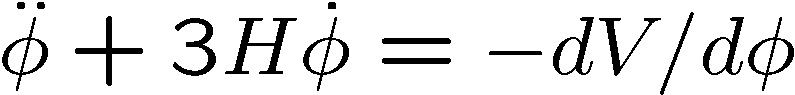 Field equations


   Potential  V(φ) determines details of the model

            V(φ) =M4 exp( - αφ/M )

   for increasing φ the potential decreases     towards zero !
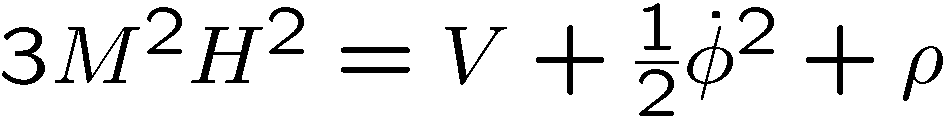 Cosmon
Tiny mass

mc ~ H    (depends on time ! )

New long - range interaction
“Fundamental” Interactions
Strong, electromagnetic, weak
interactions
On astronomical 
length scales:

graviton

+

cosmon
gravitation
cosmodynamics
Time varying constants
It is not difficult to obtain quintessence potentials from higher dimensional or string theories
Exponential form rather generic 
    ( after Weyl scaling)
But most models show too strong time dependence of constants !
Bounds on time varying couplings from nucleosynthesis
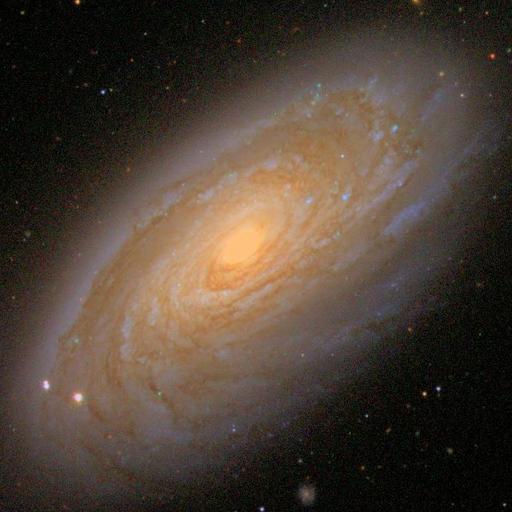 baryons :

the matter of stars and humans
Ωb = 0.045
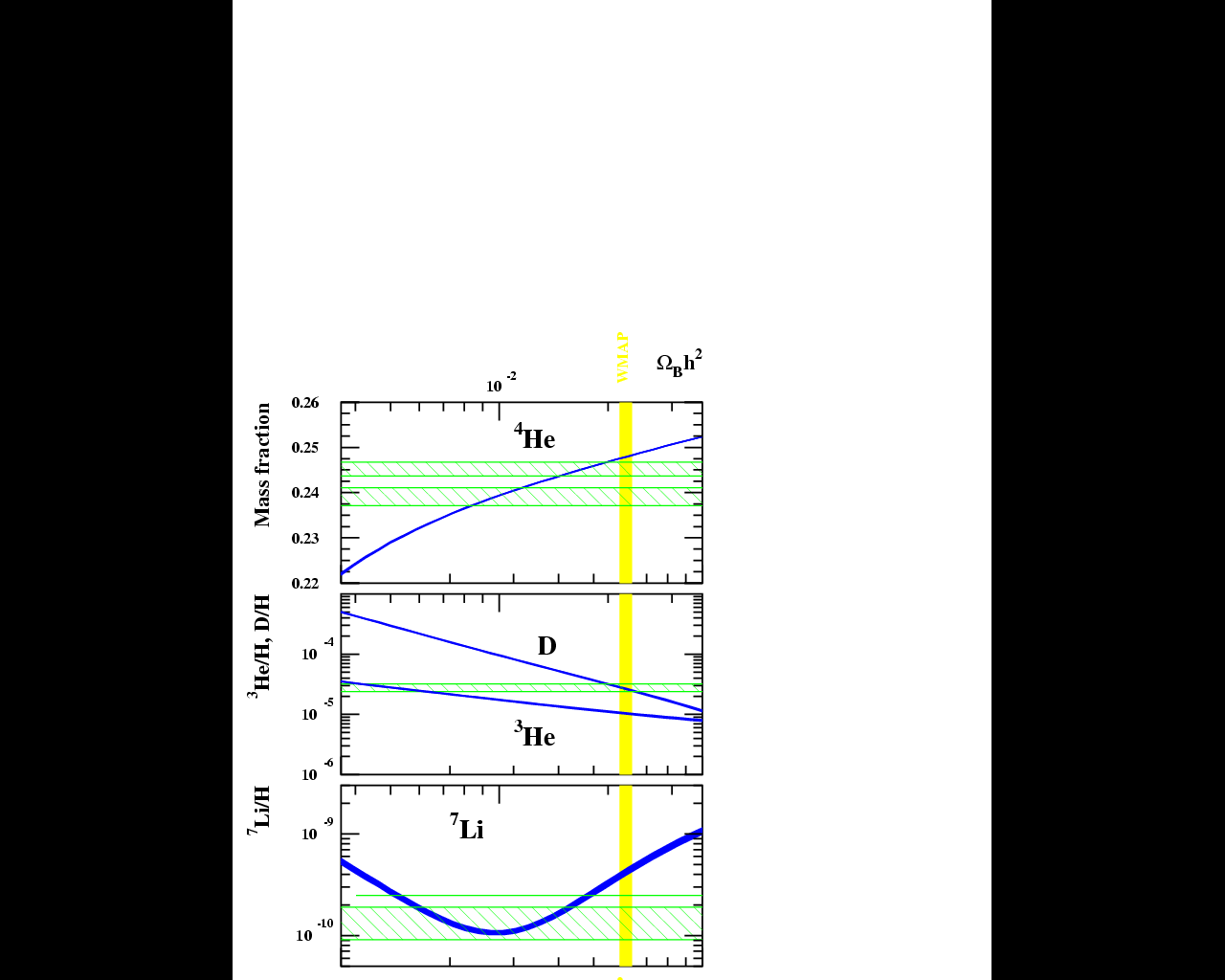 Abundancies of 
primordial
light elements
from 
nucleosynthesis
A.Coc
primordial abundances for three GUT models
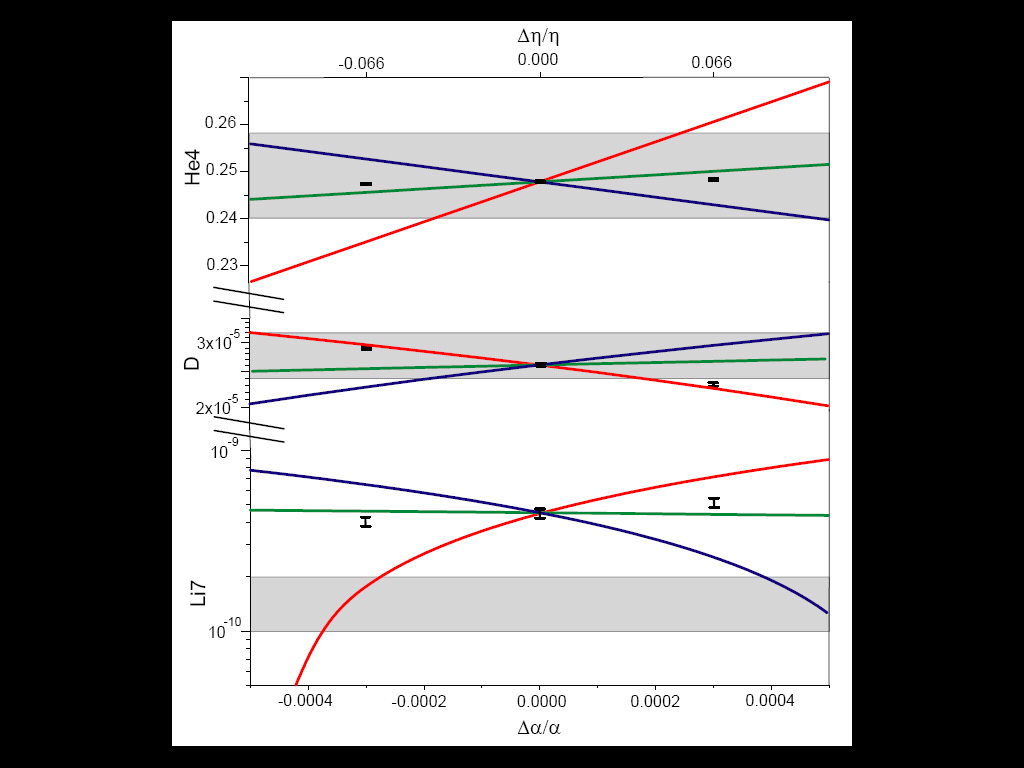 present observations : 1σ
He
D
Li
T.Dent,
S.Stern,…
three GUT models
unification scale ~ Planck scale
1) All particle physics scales ~ΛQCD
2) Fermi scale and fermion masses ~ unification scale
3) Fermi scale varies more rapidly than ΛQCD

Δα/α  ≈ 4 10-4   allowed for GUT 1 and 3 , larger for GUT 2
Δln(Mn/MP) ≈40 Δα/α ≈ 0.015 allowed
Time variation of coupling constants 
          must be tiny   –

      would be of very high significance !

   
Possible signal for Quintessence
“Fundamental” Interactions
Strong, electromagnetic, weak
interactions
On astronomical 
length scales:

graviton

+

cosmon
gravitation
cosmodynamics
“Fifth Force”
Mediated by scalar field

Coupling strength: weaker than gravity
       ( nonrenormalizable interactions ~ M-2  )
Composition dependence  
              violation of equivalence principle
Quintessence: connected to time variation of 
   fundamental couplings
R.Peccei,J.Sola,C.Wetterich,Phys.Lett.B195,183(1987)
C.Wetterich , Nucl.Phys.B302,645(1988)
Violation of equivalence principle
Different couplings of cosmon to proton and neutron

Differential acceleration

“Violation of  equivalence principle”
p,n
earth
cosmon
p,n
only apparent : new “fifth force” !
Differential acceleration
Two bodies with equal mass experience 
           a different acceleration !

        η = ( a1 – a2 ) / ( a1 + a2 )
bound  :  η < 3  10-14
Cosmon coupling to atoms
Tiny !!!
Substantially weaker than gravity.
Non-universal couplings bounded by tests
    of equivalence principle.
Universal coupling bounded by tests of Brans-Dicke parameter ω in solar system.
Only very small influence on cosmology.

( All this assumes validity of linear approximation )
Apparent violation of equivalence principle 

                          and

   time variation of fundamental couplings

                 measure both the

    cosmon – coupling to ordinary matter
Differential acceleration η
For unified theories ( GUT ) :
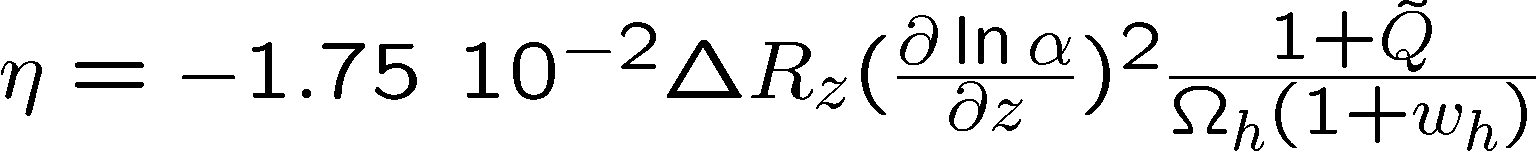 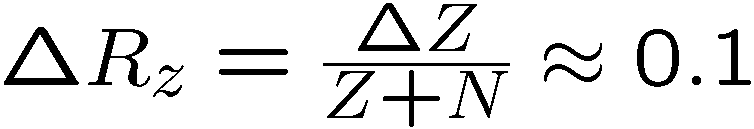 η=Δa/2a
Q : time dependence of other parameters
Link between time variation of  α

  and violation of equivalence principle

     typically  :  η = 10-14  

             if  time variation of α 
             near Oklo upper bound 


   to be tested ( MICROSCOPE , …)
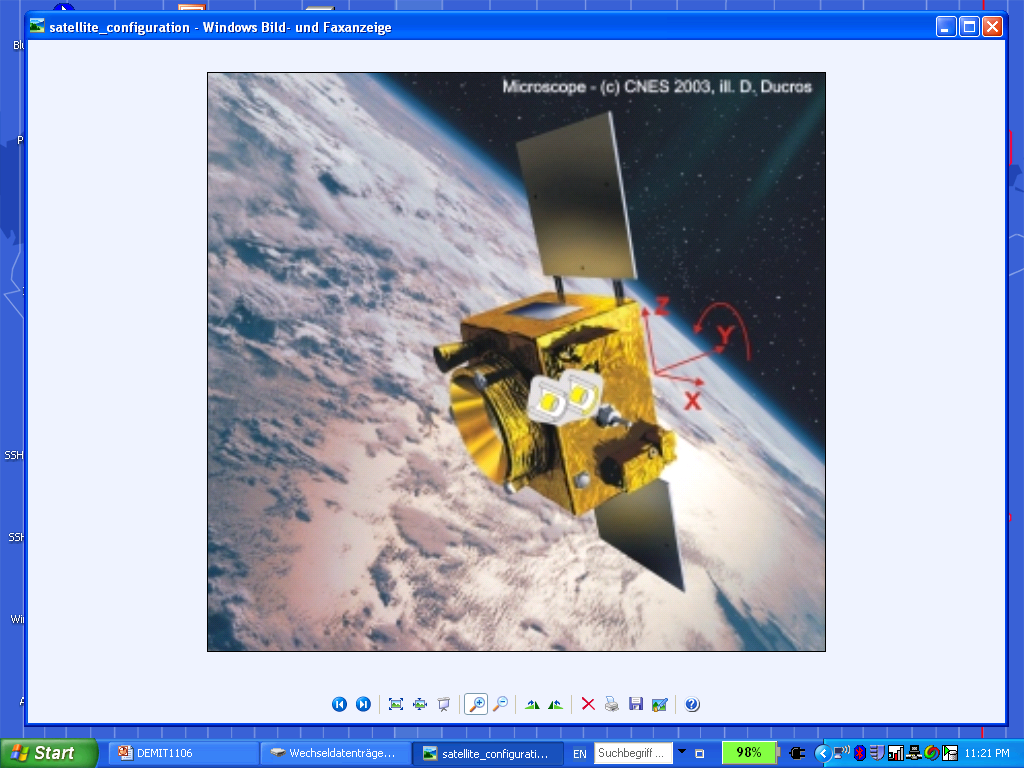 2No conflict between quantum physics and general relativity
Cosmology and quantum physics
both :
Probabilistic theories
Correlations are crucial
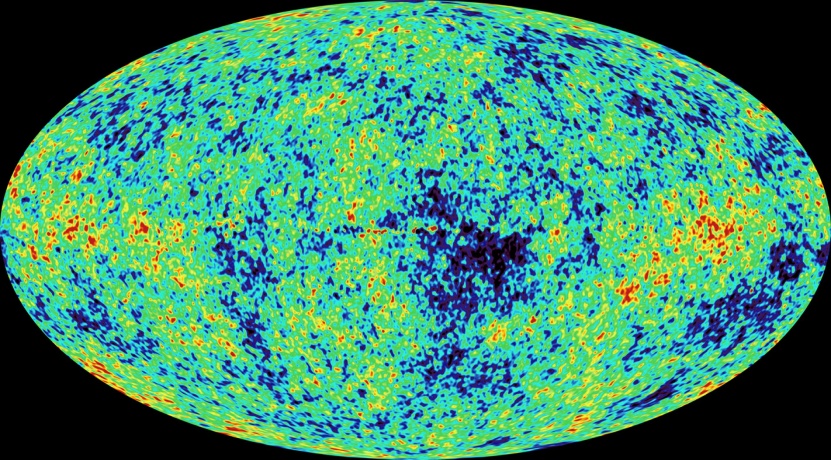 laws are based on probabilities
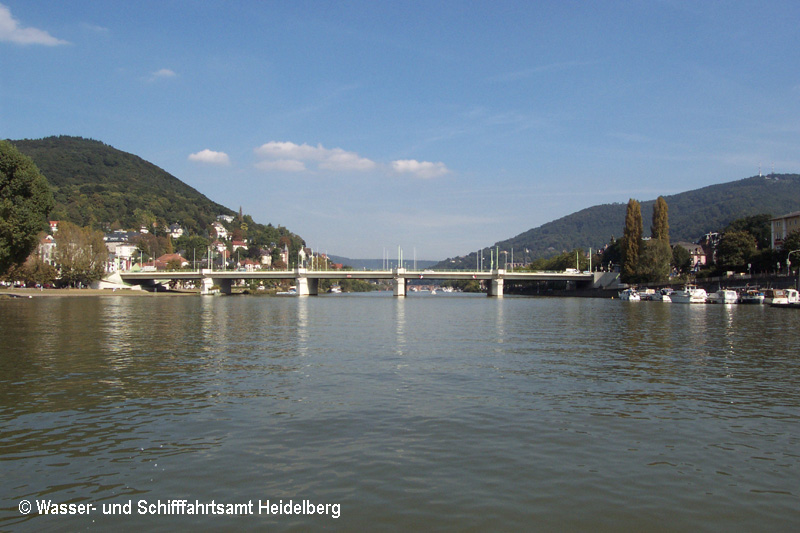 determinism as special case :
       probability for event = 1 or 0




law of big numbers
unique ground state …
Correlations and reality
Correlations are physical reality , not only the expectation values of certain observables

Correlations can be non-local ( also in classical statistics ) ; 
    causal processes needed only for preparation of non-local correlations at some time in the past 

Correlated subsystems cannot be separated –
     the whole is more that the sum of parts
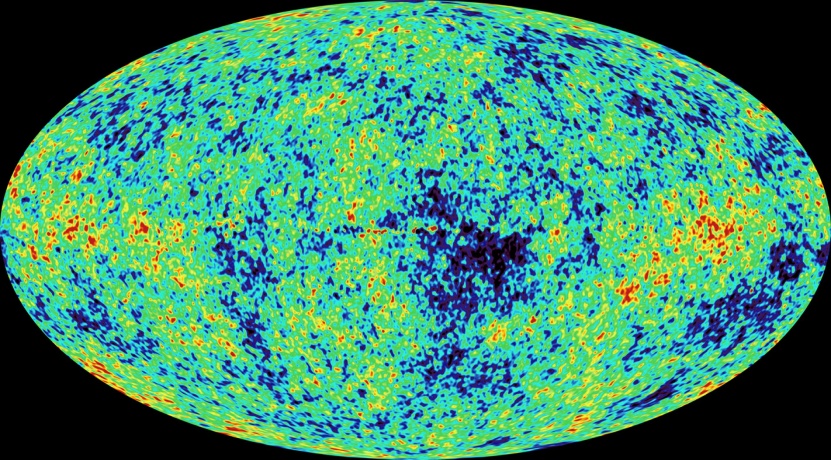 EPR - Paradoxon
Correlation between two spins is established at time of particle decay
No contradiction to causality or realism if correlations 
are considered as genuine part of reality
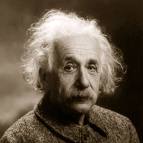 for once : not right )
(
conditional probability
sequences of events( measurements ) 
   are described by 
   conditional probabilities
both in classical statistics
and in quantum statistics
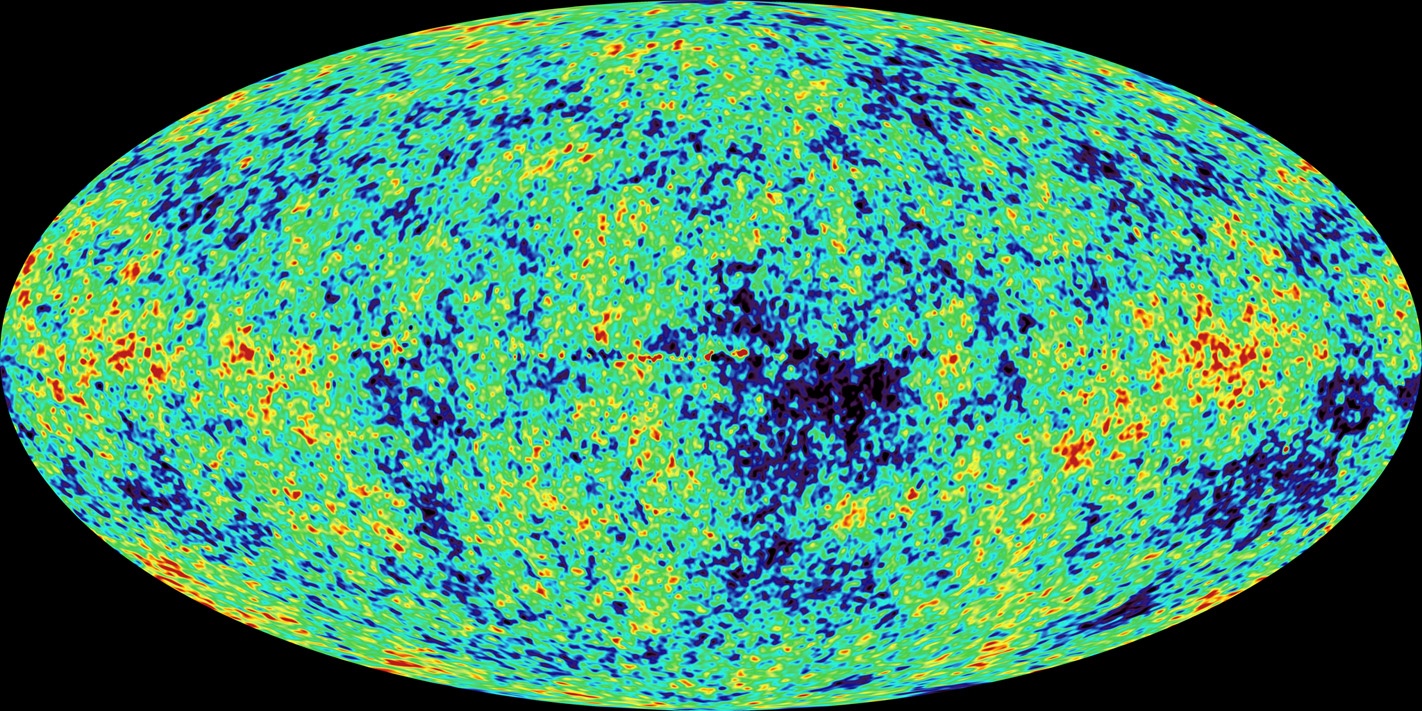 w(t1)
:
not very suitable 
for statement , if here and now
a pointer falls down
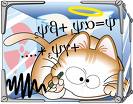 Schrödinger’s cat
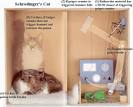 conditional probability :
if nucleus decays
then cat dead with wc = 1 
(reduction of wave function)
Reduction of the wave function
Convenient way to describe conditional probabilities
Same in classical statistics for the Universe


Once                                  realized (measured) :

     new state for computation of probabilities
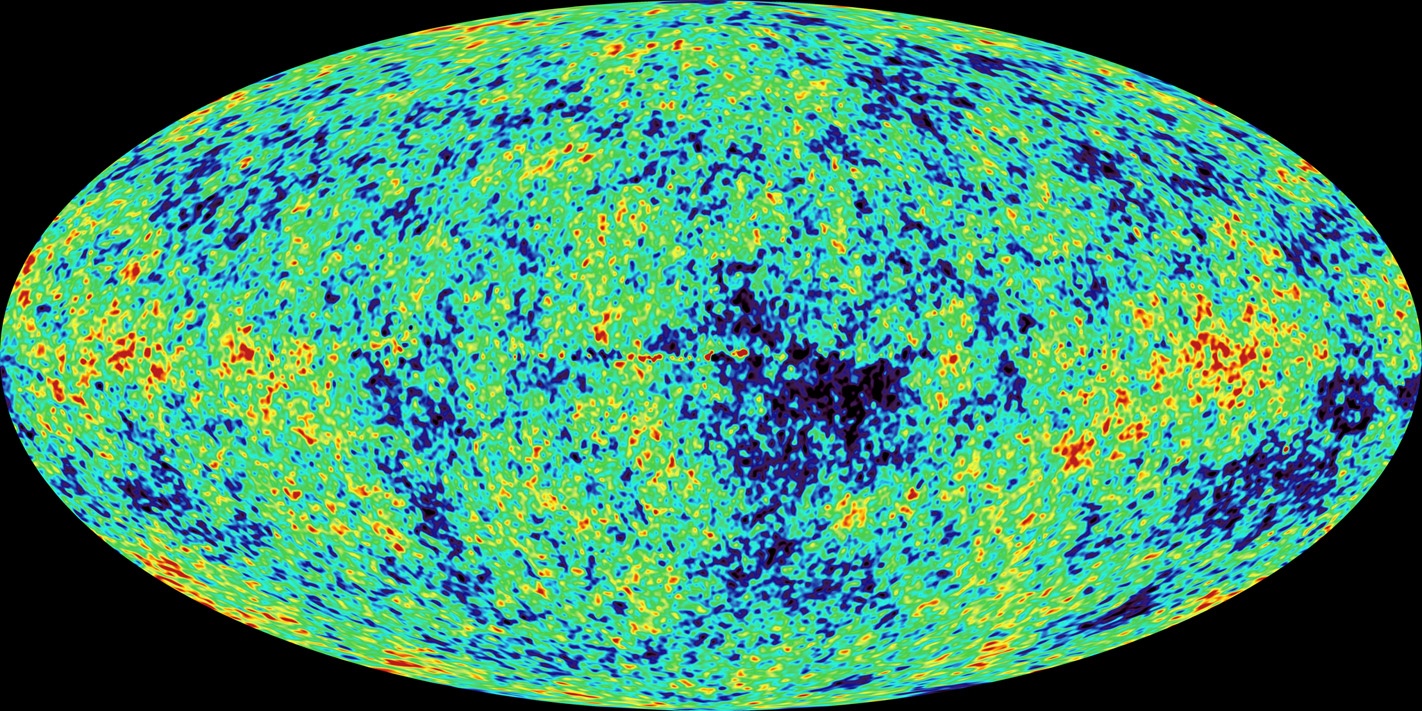 Metric and geometry
Quantum field theory :
Metric is expectation value of fluctuating field
It transforms as second rank symmetric tensor under diffeomorphisms ( general coordinate transformations )
General relativity : theory with particular symmetry – diffeomorphism symmetry
That’s all
General relativity and quantum theory
No basic contradiction
Metric is quantum field with same status as other fields ( e.g. photon or Higgs scalar )
Ultraviolet regularization :  difficulty to implement diffeomorphism symmetry – several concepts : string theory, fixed point, lattice regularizations , lattice spinor gravity
Metric needs not to be fundamental
Metric as collective ( composite ) field
Metric field could be composed from fermions
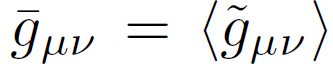 Metric as collective ( composite ) field
or from scalars
Metric ambiguity
given metric
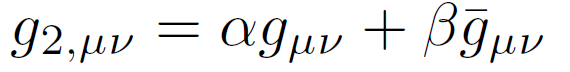 collective field with expectation value
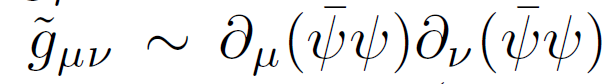 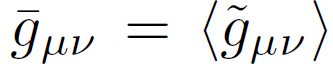 new metric candidate
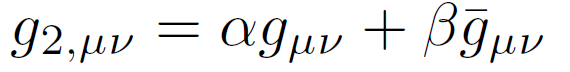 Which one is physical metric ?
3Time and space are born at the big bang
Which metric to choose ?
Many candidates in general relativity
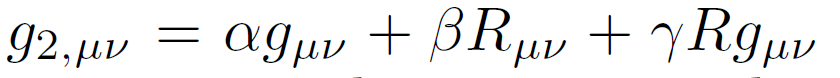 and quantum field theory
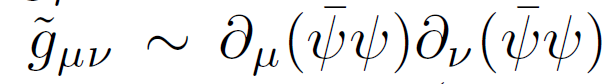 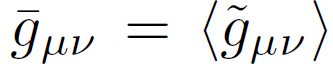 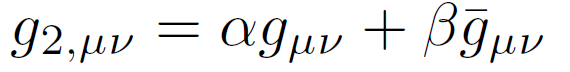 It does not matter !
for distances large compared to Planck length

        Ambiguity close to Planck scale !

  no unique metric anymore close to Planck scale
  different metrics – different definitions of distances
  no unique geometry

Space and time in the usual sense , with definite geometry , emerge only after the big bang
Theories with two or several metrics
Metric potential for one metric
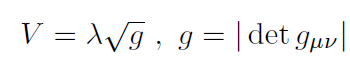 Space-time independent metric
has to obey extremum condition
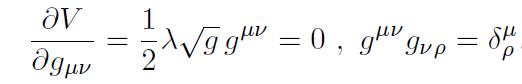 Metric potential for two metrics
New invariants are possible
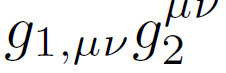 Simple metric potential
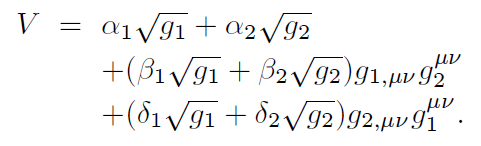 Proportionality of metrics
ansatz:
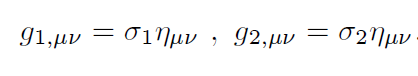 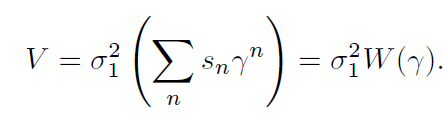 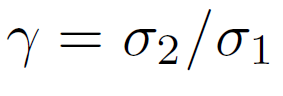 Extremum of              at        with
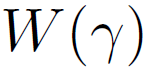 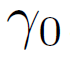 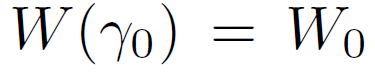 solution with
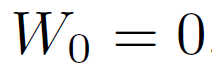 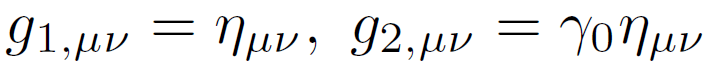 Two metrics are equivalent if
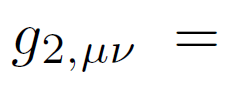 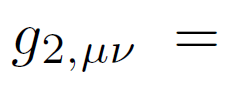 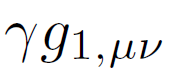 only units for coordinates differ
Massive tensors
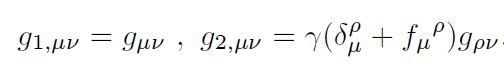 expansion
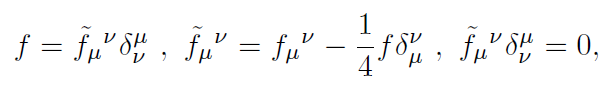 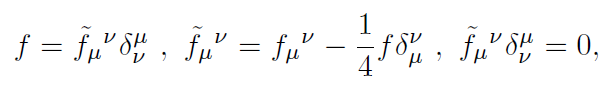 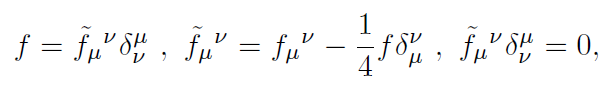 tensor fields
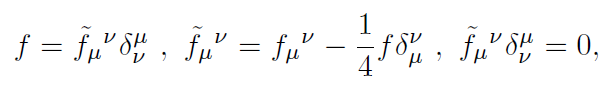 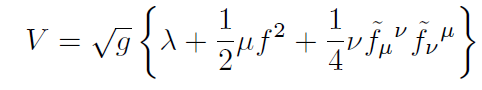 mass terms
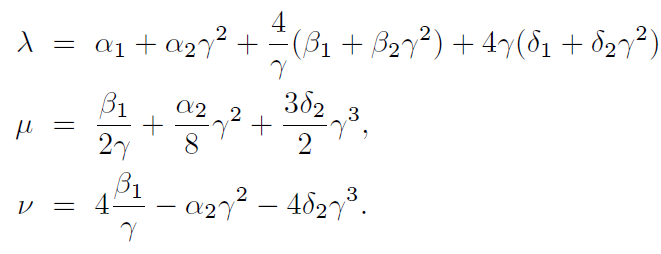 Kinetic term
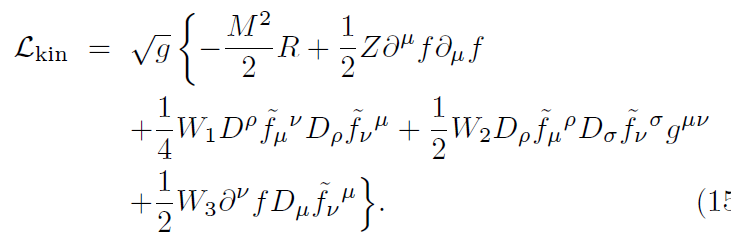 Field equation ( for W2=0,W3=0)
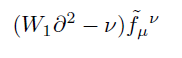 Massive tensor field
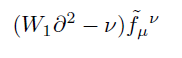 Typical size of mass :  Planck mass , ν/W1 ~ M2

Yukawa type interaction , negligible for distances
 larger than Planck length

Relevant for distances around Planck length
No unique metric at Planck scale
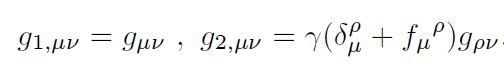 Proportionality between both metrics 
is no longer valid once f plays a role!
Energy density
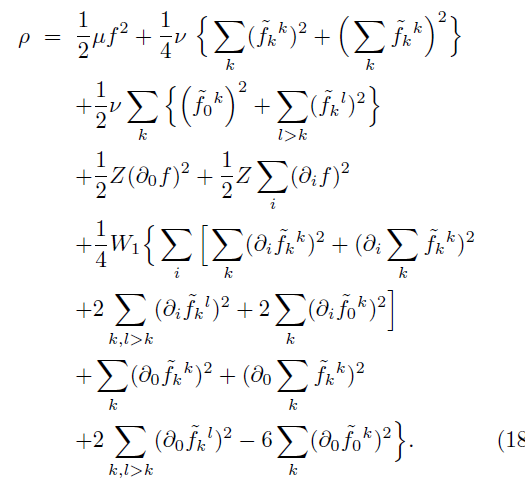 Conclusions
Fundamental “constants” are not constant

No conflict between quantum physics and general relativity

Time and space are born at the big bang
End
Structure formation : One primordial fluctuation spectrum
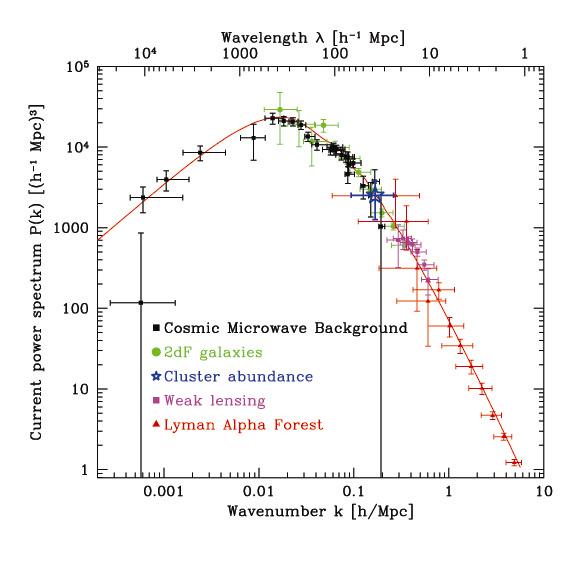 CMB agrees with

Galaxy distribution

Lyman – α

and 

Gravitational
Lensing  !
Waerbeke
Power spectrum                    Baryon - Peak
galaxy – 
correlation –
function
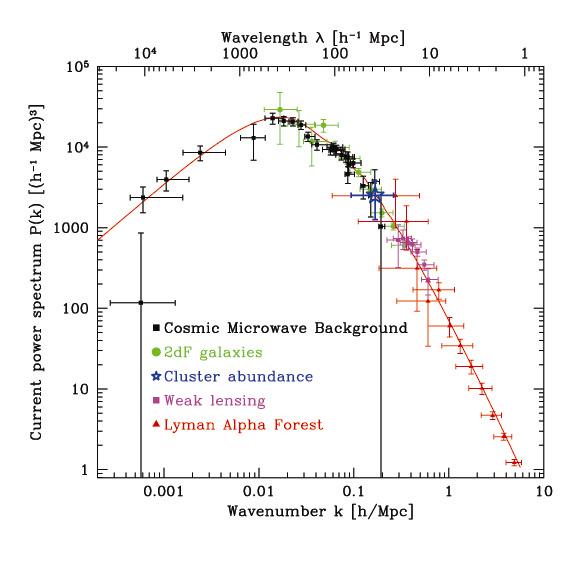 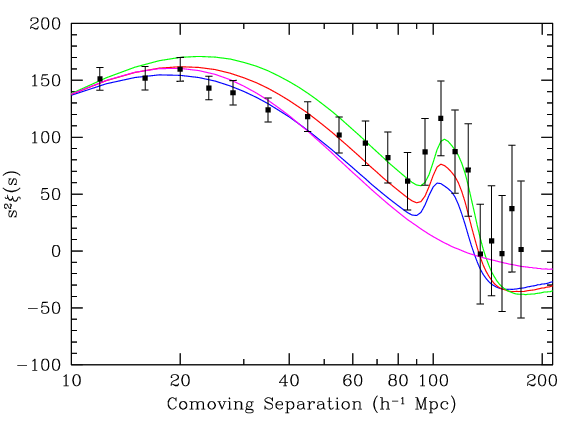 M.Tegmark + …
Structure formation : One primordial 
 fluctuation- spectrum
SDSS